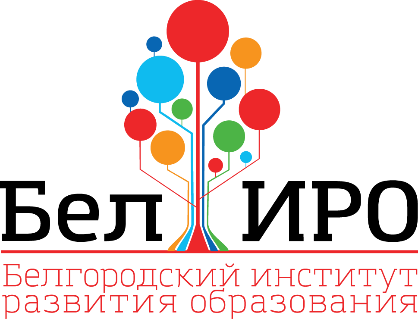 Направление государственной политики 
в сфере дошкольного образования
Кондратенко Л.В., методист Чернянского межмуниципального методического центра ОГАОУ ДПО «БелИРО»
2023 год
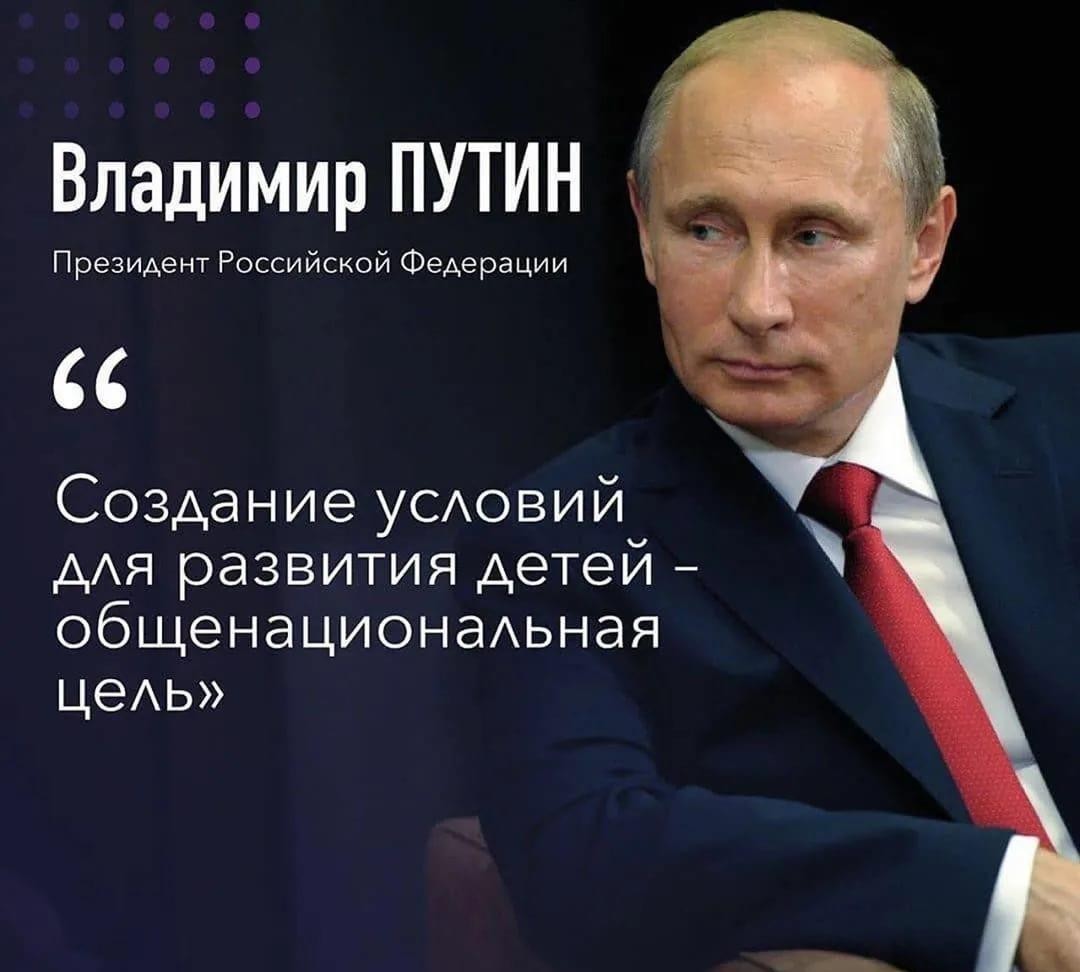 «Успешное будущее человека зависит от качественного образования и разностороннего развития. 
     Такие возможности нужно обеспечить повсеместно, в любом регионе нашей страны».

В.В. Путин
2
ФГОС дошкольного образования определяет 
цели и задачи образовательного процесса: 
	- это создание условий для максимального раскрытия индивидуальных способностей ребенка;
	- условия должны обеспечивать возможность развития грамотной личности, то есть той, которая способна решать любые жизненные ситуации или возникшие проблемы путем применения полученных знаний, умений и навыков.
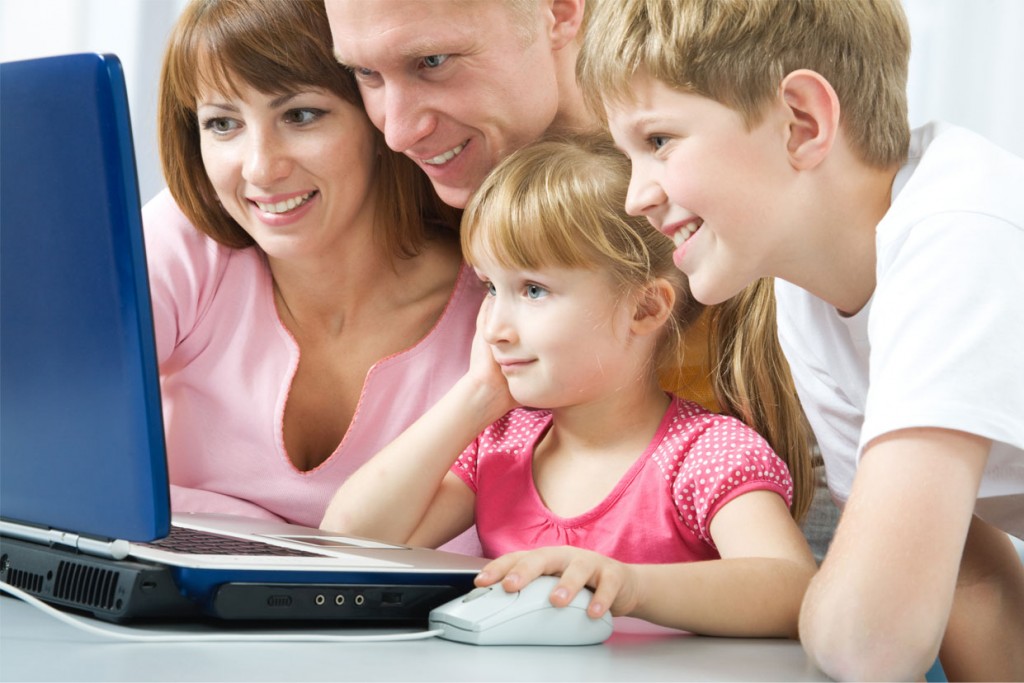 3
Для осуществления целей выделены соответствующие задачи: 
	- организация развивающей обстановки, в которой находится ребенок; 
	- развитие двигательной культуры и физической активности, укрепление здоровья; 
	- развитие в ходе обучения личностных качеств и познавательных процессов; 
	-обучение самообразованию.
4
ПРИОРИТЕТЫ ОБНОВЛЕНИЯ СОДЕРЖАНИЯ И ТЕХНОЛОГИЙ ДОШКОЛЬНОГО ОБРАЗОВАНИЯ
Единое базовое содержание образования детей дошкольного возраста, обеспеченное ФОП ДО, направленное на развитие и духовно-нравственное воспитание подрастающего поколения.
 
    Тенденции дошкольного образования: 
     - преодоление негативных направлений в традиционной системе дошкольного образования и создание альтернативных подходов к обновлению ее содержания; 
     - прогресс в осознании педагогической общественностью принципов гуманизации образования; 
     - неизбежности обновления системы дошкольного образования; 
     - новые возможности в системе дошкольного образования.
Федеральная образовательная программа дошкольного образования 
       
    Приказ Министерства просвещения Российской Федерации от 25.11.2022 № 1028 «Об утверждении федеральной образовательной программы дошкольного образования» (Зарегистрирован в Министерстве юстиции Российской Федерации 28.12.2022,  № 71847)
6
7
Изменения во ФГОС ДО
		С 17 февраля 2023 года вступил в силу Приказ Министерства просвещения Российской Федерации "О внесении изменений в некоторые приказы Министерства образования и науки Российской Федерации и Министерства просвещения Российской Федерации, касающиеся федеральных государственных образовательных стандартов общего образования и образования обучающихся с ограниченными возможностями здоровья и умственной отсталостью (интеллектуальными нарушениями)".

Приказ подписан 08.11.2022. Зарегистрирован 06.02.2023 №72264.
8
9
10
11
12
13
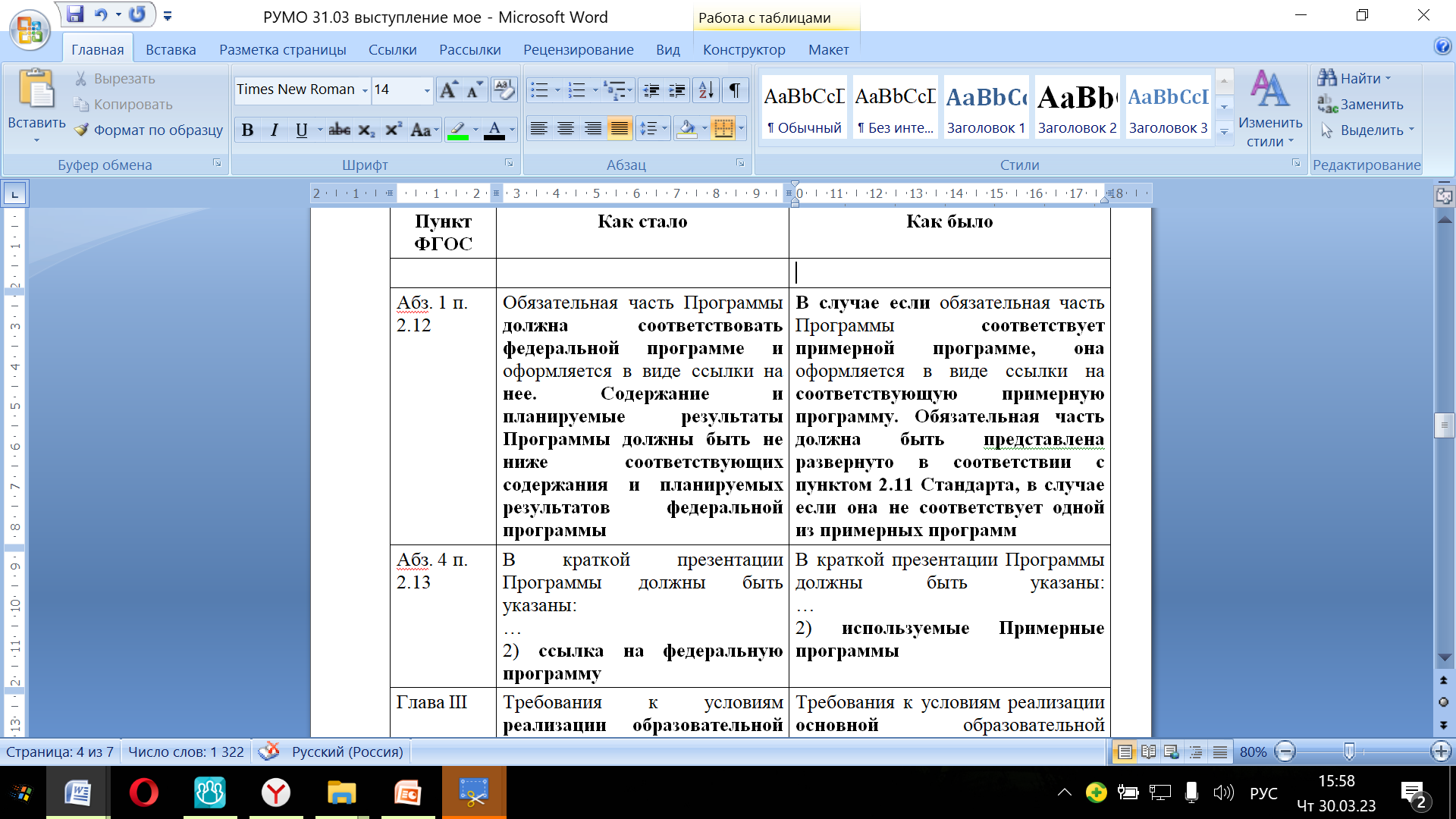 14
15
16
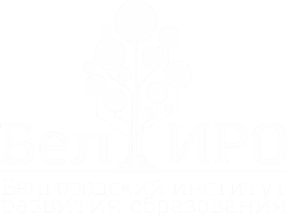 СПАСИБО 
ЗА ВНИМАНИЕ!
Электронная почта: kondratenko_lv@beliro.ru

Телефон: +7 919 281 93 24